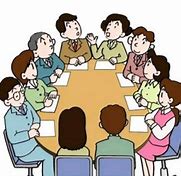 L’ASSEMBLEA DI CLASSE
La distribuzione dei ruoli per favorire l’integrazione tra studenti
DESCRIZIONE
L'assemblea di Classe è il momento di riflessione che non può mancare in alcuna classe: è l'occasione buona per fare il punto della situazione sulla classe sia dal punto di vista formativo che dal punto di vista relazionale. Infatti si parlerà non solo delle lamentele e dei pettegolezzi sui vari professori, ma anche di come risolvere le divisioni che ci sono tra gli studenti, per favorire l’integrazione, per riuscire a mantenere un ambiente sereno e poter lavorare al meglio tutti insieme.
Nel nostro istituto l’assemblea di classe è composta da:
Il rappresentante degli studenti eletto col maggior numero di voti
Il secondo rappresentante degli studenti
Il primo dei non eletti
Il resto della classe
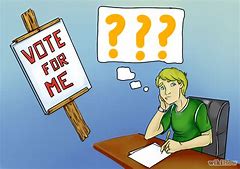 Distribuzione dei ruoli e dei compiti:
Il rappresentante degli studenti eletto col maggior numero di voti si occupa di:
Compilare il formulario per richiedere l’Assemblea 5 giorni prima della stessa.
Stabilire, su richiesta dei compagni, i punti all’Ordine del Giorno.
Presiedere l’Assemblea.
Distribuzione dei ruoli e dei compiti :
Il secondo rappresentante degli studenti si occupa di:
Leggere il verbale della seduta precedente.
Redigere il verbale della nuova seduta prendendo nota di eventuali proposte o possibili votazioni.
Consegnare il verbale alla Figura Strumentale di competenza, nei tempi prestabiliti.
Distribuzione dei ruoli e dei compiti:
Il primo dei non eletti, non avendo compiti istituzionali avrà il ruolo di:
Mantenere la disciplina all’interno dell’Assemblea.
Cronometrare il tempo degli interventi per dare spazio a tutti.
Monitorare le entrate e le uscite dall’Aula.
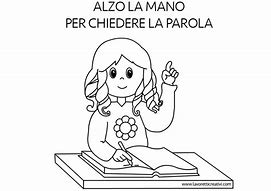